The Lesson & the Reaction
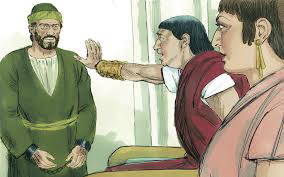 Acts 24:24-25
Acts 24:24-25
24 And after some days, when Felix came with his wife Drusilla, who was Jewish, he sent for Paul and heard him concerning the faith in Christ. 25 Now as he reasoned about righteousness, self-control, and the judgment to come, Felix was afraid and answered, “Go away for now; when I have a convenient time I will call for you.”
Content of the Lesson
Righteousness
Psalm 119:137 
1 Corinthians 15:34  Know God & act opposite to sin
1 Cor. 6:9-10  Unrighteous (evil doers) not inherit heaven
Self-Control
Proverbs 25:28  Must have rule over self (Rom. 6:12-14)
2 Peter 1:5-8  Self-control fundamental to proper character
2 Corinthians 10:4-5  How it is achieved (1 Cor. 9:25, 27)
Judgment
Acts 17:30-31  Ignorance of old changed in view of it
1 John 4:17  Who we are will be manifest (2 Cor. 5:10)
Hebrews 9:27  It is a fact with consequences (Rev. 21:8)
 Psa. 119:138, 160, 172
 Psa. 119:174-175
Reaction to the Lesson
Felix was afraid and answered, “Go away for now; when I have a convenient time I will call for you”
“Afraid” – emphobos – “to fear; be terrified, affrighted”
In original, phrase actually says “Felix became terrified”
In middle voice – Result of fear mix of active & passive 
Paul had a part in it by preaching a message that caused great fear when he clearly showed the danger to Felix
Felix had a part in it by listening & making application of the message to himself
Are we teaching as we ought in plainness of speech?
Am I listening to apply the truth to myself?